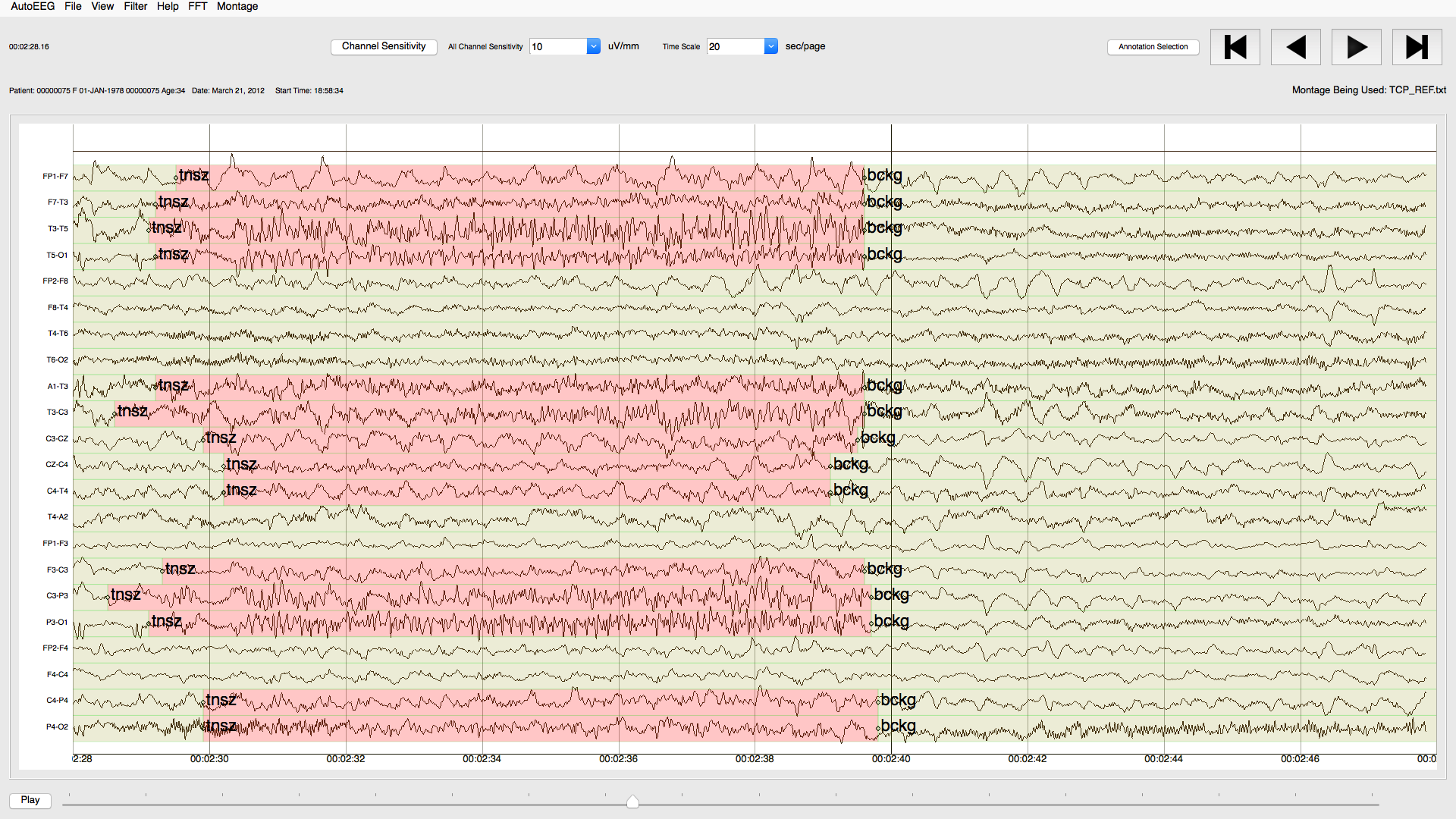 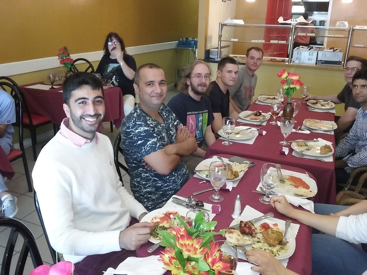 Elliott Krome:	The Demo Tool
The NEDC C++ Environment
NEDC Software Engineering Team Leader
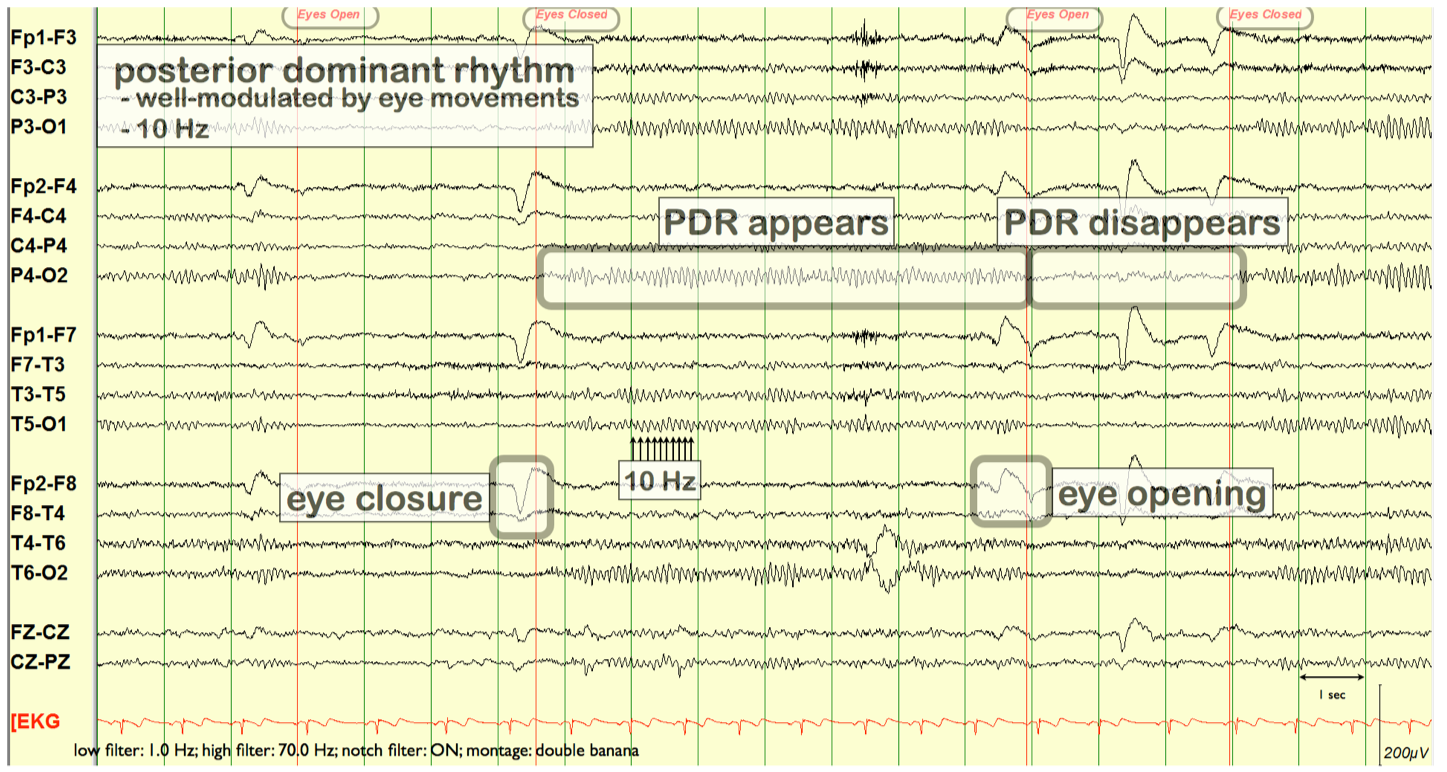 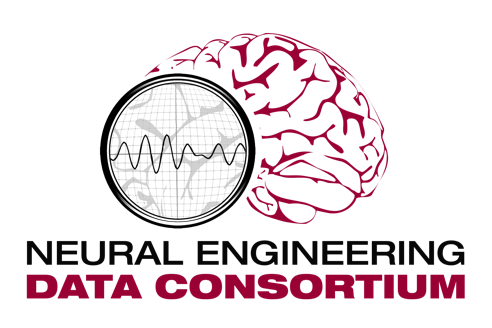 December 2018